Задания для формирования естественнонаучной  грамотности: характеристика, разработка, использование в учебном процессе
Асанова Лидия Ивановна
к. п. н., ведущий специалист методического отдела 
онлай-школы «Фоксфорд» «Фоксфорд»
Челябинск
12.10.2022
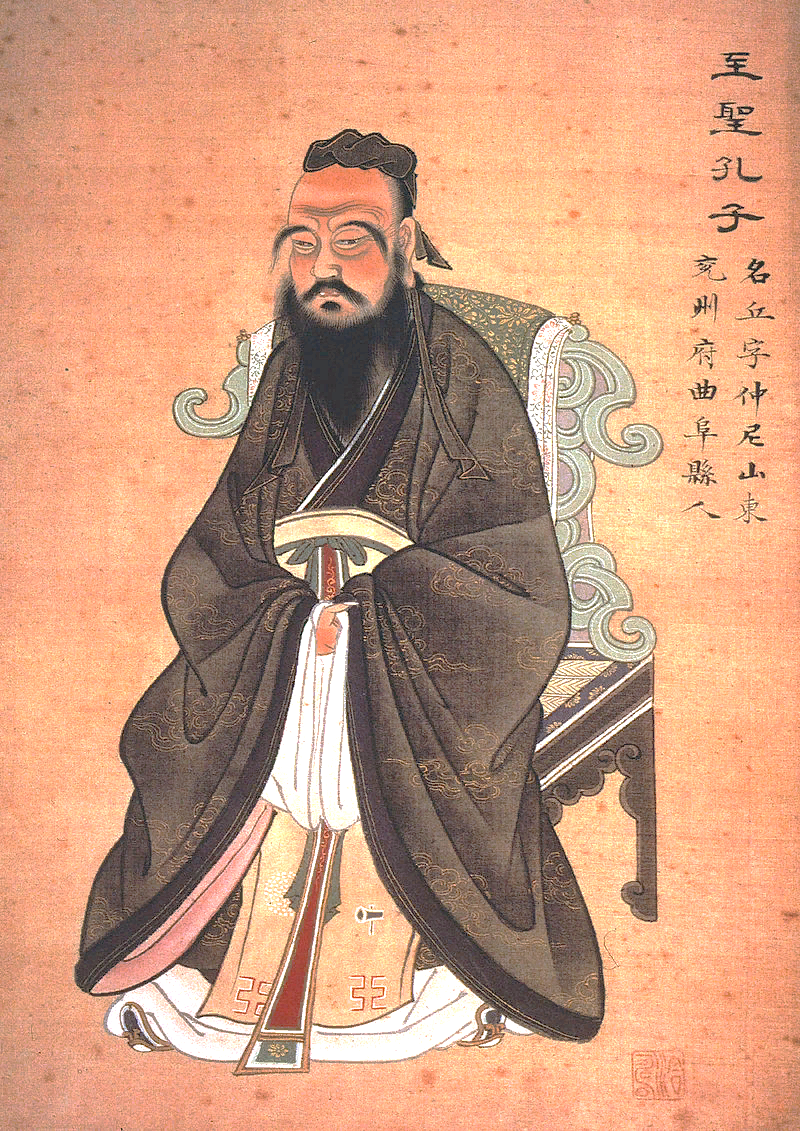 Суть знания в том, чтобы, обладая им, применять его.Конфуций
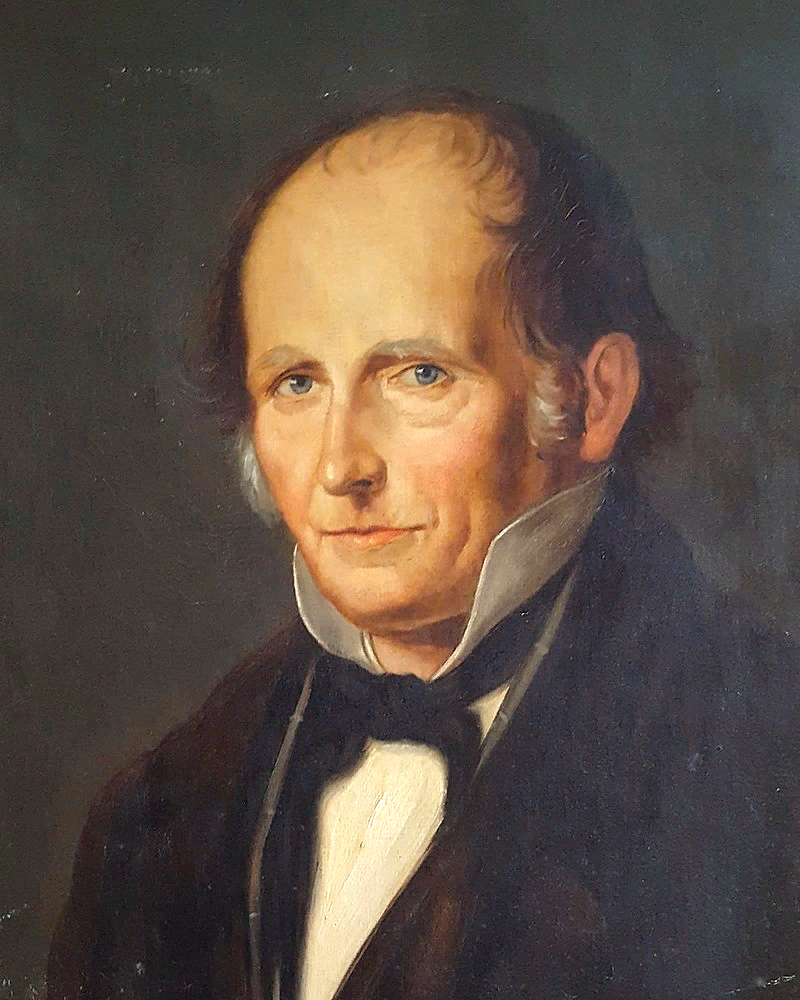 Не в количестве знаний заключается образование, но в полном понимании и искусном применении всего того, что знаешь. А. Дистервег  (1835 г.)
Что такое «функциональная грамотность»?
Функциональная грамотность (ФГ) - способность решать учебные задачи и жизненные проблемные ситуации на основе сформированных предметных, метапредметных и универсальных способов деятельности.  ФГ включает овладение ключевыми компетенциями, составляющими основу дальнейшего успешного образования и ориентации в мире профессий. 
ФГОС ООО (2022), п. 35.2
Компоненты функциональной грамотности:
читательская грамотность
математическая грамотность
естественнонаучная грамотность
а также  финансовая грамотность и глобальные компетенции.

Оценивается не предметное знание, а «грамотность» как владение определенными компетенциями.
Как оценивать «функциональную грамотность»?
ПООП ООО (2022), п. 1.3.2 “Особенности оценки метапредметных и предметных результатов”:
Для оценки предметных результатов предлагаются следующие критерии: знание и понимание, применение, функциональность. 

<...> Обобщенный критерий «Функциональность» включает использование теоретического материала, методологического и процедурного знания при решении внеучебных проблем, различающихся сложностью предметного содержания, читательских умений, контекста, а также сочетанием когнитивных операций.
<…> Оценка функциональной грамотности направлена на выявление способности обучающихся применять предметные знания и умения во внеучебной ситуации, в ситуациях, приближенных к реальной жизни.
Как оценивать «функциональную грамотность»?
ПООП ООО (2022), п. 1.3.2 “Особенности оценки метапредметных и предметных результатов”:
При оценке сформированности предметных результатов по критерию «функциональность» разделяют:
оценку сформированности отдельных элементов функциональной грамотности в ходе изучения отдельных предметов, т. е. способности применить изученные знания и умения при решении нетипичных задач, которые связаны с внеучебными ситуациями и не содержат явного указания на способ решения;
оценку сформированности отдельных элементов функциональной грамотности в ходе изучения отдельных предметов, не связанных напрямую с изучаемым материалом, например элементов читательской грамотности (смыслового чтения);
оценку сформированности собственно функциональной грамотности, построенной на содержании различных предметов и внеучебных ситуациях. Используется специальный инструментарий, не опирающийся напрямую на изучаемый программный материал. Оценивается способность применения (переноса) знаний и умений, сформированных на отдельных предметах, при решении различных задач.
Что понимается под читательской грамотностью?
Читательская грамотность – способность человека понимать и использовать письменные тексты, размышлять о них и заниматься чтением для того, чтобы достигать своих целей, расширять свои знания и возможности, участвовать в социальной жизни.

Задания по читательской грамотности оценивают следующие компетенции:
находить информацию в нескольких источниках
интегрировать информацию в тексты для получения выводов
оценивать качество и достоверность источников 
оценивать противоречивую информацию из разных источников

Читательская грамотность школьников – основа для достижения высоких результатов в процессе обучения по всем предметам и важная составляющая успешности во взрослой жизни.
Примеры интерактивных заданий по читательской грамотности https://fioco.ru/%D0%BF%D1%80%D0%B8%D0%BC%D0%B5%D1%80%D1%8B-%D0%B7%D0%B0%D0%B4%D0%B0%D1%87-pisa
Что понимается под математической грамотностью?
Математическая грамотность – это способность человека мыслить математически, формулировать, применять и интерпретировать математику для решения задач в разнообразных практических контекстах. Она включает в себя понятия, процедуры и факты, а также инструменты для описания, объяснения и предсказания явлений. Она помогает людям понять роль математики в мире, высказывать хорошо обоснованные суждения и принимать решения, которые должны принимать конструктивные, активные и размышляющие граждане в XXI веке».

Задания по математической грамотности оценивают компетенции (навыки ХХI века):
критическое мышление
креативность
исследование и изучение
саморегуляция, инициативность и настойчивость
использование информации
системное мышление
коммуникация
рефлексия
Примеры заданий по математической грамотности http://www.centeroko.ru/pisa18/pisa2018_ml.html
Что понимается под естественнонаучной грамотностью?
Естественнонаучная грамотность – это способность человека использовать естественнонаучные знания для постановки вопросов, освоения новых знаний, объяснения естественнонаучных явлений и формулирования выводов, основанных на научных доказательствах в отношении естественнонаучных проблем; понимать основные особенности естествознания как формы человеческого познания; демонстрировать осведомленность о влиянии естественных наук и технологий на материальную, интеллектуальную и культурную сферы жизни общества; проявлять активную гражданскую позицию по вопросам, связанных с естествознанием.
Основные подходы к оценке естественнонаучной грамотности 
http://www.centeroko.ru/pisa18/pisa2018_sl.html
Каковы особенности заданий по естественнонаучной грамотности?
Задания по естественнонаучной грамотности: 
основаны на реальной жизненной ситуации, значимой для школьников информации
могут описывать экспериментальные работы исследовательского типа, содержать результаты реальных научных экспериментов, предполагать анализ первичных научных данных
часто имеют междисциплинарный характер
являются комплексными и структурированными, т. е. содержащими несколько взаимосвязанных вопросов, относящихся к определённому сюжету
содержат как текстовую информацию, так и информацию в виде таблиц, диаграмм, графиков, рисунков
могут требовать привлечения дополнительной информации или содержать избыточную информацию
Примеры открытых заданий по естественнонаучной грамотности https://fioco.ru/%D0%BF%D1%80%D0%B8%D0%BC%D0%B5%D1%80%D1%8B-%D0%B7%D0%B0%D0%B4%D0%B0%D1%87-pisa
Модель заданий по естественнонаучной грамотности
Умения (компетенции):
научно объяснять явления
применять естественнонаучные методы исследования
интерпретировать данные и использовать научные доказательства для получения выводов
Контекст:
здоровье
природные ресурсы
окружающая среда
опасности и риски
связь науки и технологий
Три уровня рассмотрения ситуации:
личностный
местный/национальный
глобальный
Два типа научного знания:
содержательное («Физические системы», «Живые системы», «Науки о Земле и Вселенной»)
процедурное
Основные подходы к оценке естественнонаучной грамотности  http://www.centeroko.ru/pisa18/pisa2018_sl.html
Каков алгоритм разработки комплексных заданий по ЕНГ?
Составление комплексных заданий для формирования/оценки ЕНГ – задача очень непростая, чрезвычайно трудоёмкая, творческая, предполагающая наличие у учителя как широкого научного и общекультурного кругозора, так и уверенное владение им методическими компетенциями.
Несколько замечаний о разработке заданий по формированию ЕНГ
При выборе сюжета следует учитывать содержание соответствующих образовательных программ, возрастные особенности учащихся, их интересы, в том числе выходящие за рамки учебных дисциплин. Содержание заданий не должно основываться на ситуациях, нарушающих права человека

Уделить внимание процедурному знанию


Избегать лженаучной информации!

Использовать информацию в форме таблиц, графиков, схем, рисунков, требующих  анализа, интерпретации и формулирования на этой основе выводов

Название задания должно быть ёмким, интересным и по возможности проблемным
Примеры заданийдля формирования/оценкиестественнонаучной грамотности
Физкультура или спорт?
14
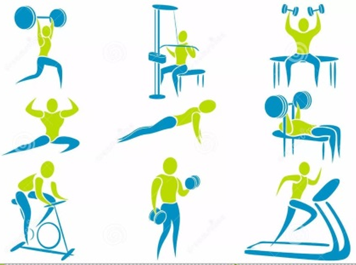 В современном мире большое внимание уделяется здоровью человека. Для поддержания здоровья надо правильно питаться, вести здоровый образ жизни и, конечно, заниматься физкультурой и спортом. 
Физическая культура, или кратко физкультура, направлена на сохранение и укрепление здоровья человека в процессе его осознанной двигательной активности.
Спорт – организованная по определённым правилам деятельность людей (спортсменов), состоящая в сопоставлении их физических и (или) интеллектуальных способностей. Спорт предполагает также подготовку спортсменов к этой деятельности. В настоящее время спорт следует рассматривать как форму профессиональной деятельности, направленную на повышение спортивных достижений.
Физкультура и спорт – не синонимы. Физкультура в первую очередь направлена на укрепление здоровья, а спорт – на получение максимального результата и спортивных наград. В спорте высших достижений, когда нагрузки достигают предела переносимости, имеются серьёзные риски для здоровья.
15
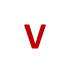 16
Характеристика задания 1
Содержательная область оценки: живые  системы.
Компетентностная область оценки: интерпретация данных и использование научных доказательств для получения выводов.
Контекст: личностный, здоровье.
Уровень сложности: средний.
Формат ответа: задание с выбором ответа.
Объект проверки: анализировать, интерпретировать данные и делать соответствующие выводы.
Тип знания: содержательное.
Система оценивания. Содержание критерия.
1 балл. Выбран ответ 4. Другие не выбраны. 
0 баллов. Другие ответы.
17
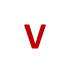 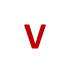 18
Характеристика задания 2
Содержательная область оценки: живые  системы.
Компетентностная область оценки: интерпретация данных и использование научных доказательств для получения выводов.
Контекст: личностный, здоровье.
Уровень сложности: средний.
Формат ответа: задание с множественным выбором ответа.
Объект проверки: анализировать, интерпретировать данные и делать соответствующие выводы.
Тип знания: содержательное.
Система оценивания. Содержание критерия.
1 балл. Выбраны ответы 2, 3. Другие не выбраны. 
0 баллов. Другие ответы.
19
20
Характеристика задания 3
Содержательная область оценки: живые  системы.
Компетентностная область оценки: научное объяснение явлений.
Контекст: личностный, здоровье.
Уровень сложности: средний.
Формат ответа: задание с множественным выбором ответа.
Объект проверки: применять соответствующие естественнонаучные знания для объяснения явлений.
Тип знания: содержательное.
Система оценивания. Содержание критерия.
1 балл. Правильно выбраны все утверждения. 
0 баллов. Другие ответы.
21
22
Характеристика задания 4
Содержательная область оценки: живые  системы.
Компетентностная область оценки: интерпретация данных и использование научных доказательств для получения выводов.
Контекст: личностный, здоровье.
Уровень сложности: средний.
Формат ответа: задание с развёрнутым ответом.
Объект проверки: анализировать, интерпретировать данные и делать соответствующие выводы.
Тип знания: содержательное.
Система оценивания. Содержание критерия.
1 балл. Произведены расчёты и сделан правильный вывод:
время бодрствования составляет (45 + 120 + 480 + 120 + 60 + 135)/60 = 16 часов;
средние энергозатраты составляют (65 + 185 + 642 + 87 + 170 + 114)/16 = 79 ккал/ч.
Вывод: полученное значение энергозатрат свидетельствует о низком уровне физической активности офисного работника.
0 баллов. Другие ответы.
23
Как лечить болезнь пчелиных семей?
24
Введение 

Пчеловодство – один из древнейших видов сельского хозяйства. Уже древние египтяне были знакомы с основами пчеловодства. 
Пчелиная семья живёт в улье и насчитывает несколько тысяч особей. Все они настолько тесно связаны друг с другом, что по сути дела являются единым живым организмом.
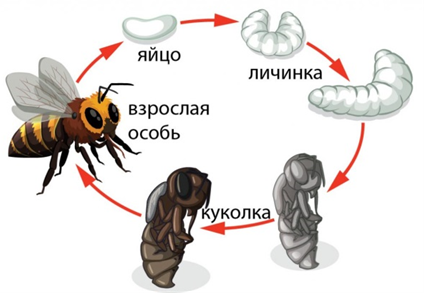 Развитие пчелы включает четыре основных этапа. Матка откладывает в ячейки свои оплодотворённые трутнем яйца, личинки в них начинают интенсивно расти и на четвёртый день разрушают оболочки яиц. В этот момент пчёлы-кормилицы добавляют в каждую ячейку по капле своего молочка. Ещё три дня пчёлы кормят личинок молочком, а затем смесью, состоящей из пыльцы, воды и мёда. Ячейки при этом остаются открытыми.
Личинка интенсивно растёт и через шесть дней практически не помещается в ячейке. Тогда рабочие особи запечатывают ячейку воском. Такие ячейки называются закрытыми, или печатными. Именно в печатных ячейках из личинки, а потом из куколки формируется полноценная особь пчелы. Через 12 дней куколка разрушает воск на входе ячейки, и наружу вылезает уже молодая пчела. 
Таким образом, с момента откладывания маткой яиц до вылупления из ячейки пчелы проходит около трёх недель.
Пчёлы, как и другие живые организмы, подвержены различным заболеваниям. Состояние здоровья пчёл, в свою очередь, отражается на их медоносных свойствах и влияет на производство мёда. 
Задача пасечника – не просто заселить ульи пчёлами и ждать урожая мёда, а постоянно отслеживать процесс его производства, следить за жизнедеятельностью пчелиных семей и состоянием ульев.
25
26
Характеристика задания 1
Содержательная область оценки: живые  системы.
Компетентностная область оценки: понимание особенностей научного исследования.
Контекст: местный/национальный, окружающая среда.
Уровень сложности: средний.
Формат ответа: задание с развёрнутым ответом.
Объект проверки: оценивать и описывать способы, которые используют учёные, чтобы 
обеспечить надёжность данных и достоверность объяснений.
Тип знания: процедурное.
Система оценивания. Содержание критерия.
1 балл. Говорится, что наличие контрольной группы позволяет при анализе результатов эксперимента сравнивать экспериментальную и контрольную группы и таким образом отличать эффект исследуемого фактора от эффектов иных воздействий, которым подвергаются все участники эксперимента.
0 баллов. Другие ответы.
27
28
Характеристика задания 2
Содержательная область оценки: живые  системы.
Компетентностная область оценки: понимание особенностей научного исследования.
Контекст: местный/национальный, окружающая среда.
Уровень сложности: средний.
Формат ответа: задание с развёрнутым ответом.
Объект проверки: оценивать и описывать способы, которые используют учёные, чтобы 
обеспечить надёжность данных и достоверность объяснений.
Тип знания: процедурное.
Система оценивания. Содержание критерия.
1 балл. Говорится, что наличие трёх пчелиных семей в каждой группе необходимо для повышения точности и достоверности результатов исследования.
0 баллов. Другие ответы.
29
30
Характеристика задания 3
Содержательная область оценки: живые  системы.
Компетентностная область оценки: понимание особенностей научного исследования.
Контекст: местный/национальный, окружающая среда.
Уровень сложности: средний.
Формат ответа: задание с развёрнутым ответом.
Объект проверки: оценивать  с научной точки зрения предлагаемые способы изучения данного вопроса.
Тип знания: процедурное.
Система оценивания. Содержание критерия.
1 балл. Говорится, что плесневый грибок, вызывающий аскосфероз у пчёл, поражает находящиеся в открытых ячейках личинки, в результате чего они погибают и, таким образом, прекращают своё дальнейшее развитие. Поэтому стадия формирования полноценной особи пчелы из куколки, протекающая в закрытой ячейке, не реализуется, так как рабочие пчёлы не запечатывают ячейки с погибшими личинками. Таким образом, количество печатных ячеек характеризует общее состояние и развитие пчелиных семей и может служить критерием эффективности действия препаратов на возбудителя аскосфероза у пчёл.
0 баллов. Другие ответы.
31
Как правильно питаться?
32
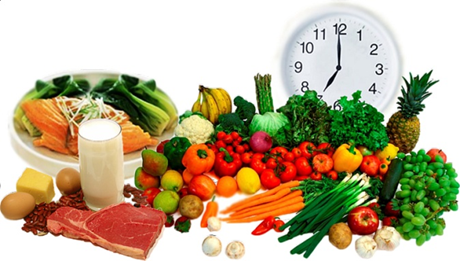 Рациональное питание – это физиологически полноценное питание здорового человека с учетом его пола, возраста, характера труда, климатических условий проживания. Суть рационального питания составляют следующие основные правила:
должно существовать равновесие между поступающей с пищей энергией и энергией, расходуемой человеком в процессе жизнедеятельности, т. е. должен быть баланс энергии;
необходимо удовлетворять потребности организма человека в определенном количественном и качественном составе и соотношении пищевых веществ;
следует соблюдать режим питания; 
необходима соответствующая обработка пищи с целью сохранения её пищевой ценности, усвояемости и предупреждения возможного вредного воздействия на организм токсичных веществ.
Задание 6. Вегетарианство – питание растительной пищей, с отказом от мясной пищи и пищи животного происхождения.
Существуют различные виды вегетарианства, наиболее строгим из которых является веганство, полностью исключающее потребление продуктов животного происхождения, в том числе яиц, мёда, а также добавок, изготовленных с использованием животных (желатин). Веганы, кроме того, не используют одежду и бытовые предметы животного происхождения (т. е. изготовленные из кожи, шёлка), не пользуются косметикой, протестированной на животных, не признают цирк с животными, зоопарки и другие развлечения, предполагающие использование животных.
Исследования показали, что ассортимент растительных продуктов, включённых в вегетарианские диеты, может обеспечить все незаменимые аминокислоты. 
В таблице представлены данные о содержании белка в различных продуктах питания животного и растительного происхождения.
На основе представленной информации и данных, содержащихся в таблице, сделайте предположение, почему в вегетарианском питании активно используются соевые бобы и продукты, изготовленные из них. 
____________________________________________________________________________________________________________
Характеристика задания 6
Содержательная область оценки: живые  системы.
Компетентностная область оценки: интерпретация данных и использование научных доказательств для получения выводов.
Контекст: личностный, здоровье.
Уровень сложности: средний.
Формат ответа: задание с развёрнутым ответом.
Объект проверки: анализировать, интерпретировать данные и делать соответствующие выводы.
Тип знания: содержательное.
Система оценивания. Содержание критерия.
1 балл. В задании говорится, что соя и продукты питания, изготовленные из неё, активно используются в вегетарианском питании, так как соя по сравнению с другими продуктами растительного происхождения содержит большее количество белка (34,9 г/100 г продукта), в состав которого входят незаменимые аминокислоты.
0 баллов. Другие ответы.
35
Антиоксиданты
36
Антиоксиданты, называемые также антиокислителями и консервантами, – это вещества, замедляющие процессы окисления. Антиоксиданты способны снижать уровень содержания свободных радикалов до безопасного в организме человека и тем самым замедлять процессы окисления. Свободные радикалы – это частицы, имеющие неспаренные электроны и вследствие этого обладающие высокой химической активностью.
Природные антиоксиданты содержатся в свежих овощах, фруктах, ягодах, чае, кофе, какао, мёде, орехах и других продуктах питания. Антиоксидантами являются витамин С, содержащийся во многих растениях, и витамин Е, которым богаты рыбий жир и некоторые растительные масла, ликопин, содержащийся в томатах.
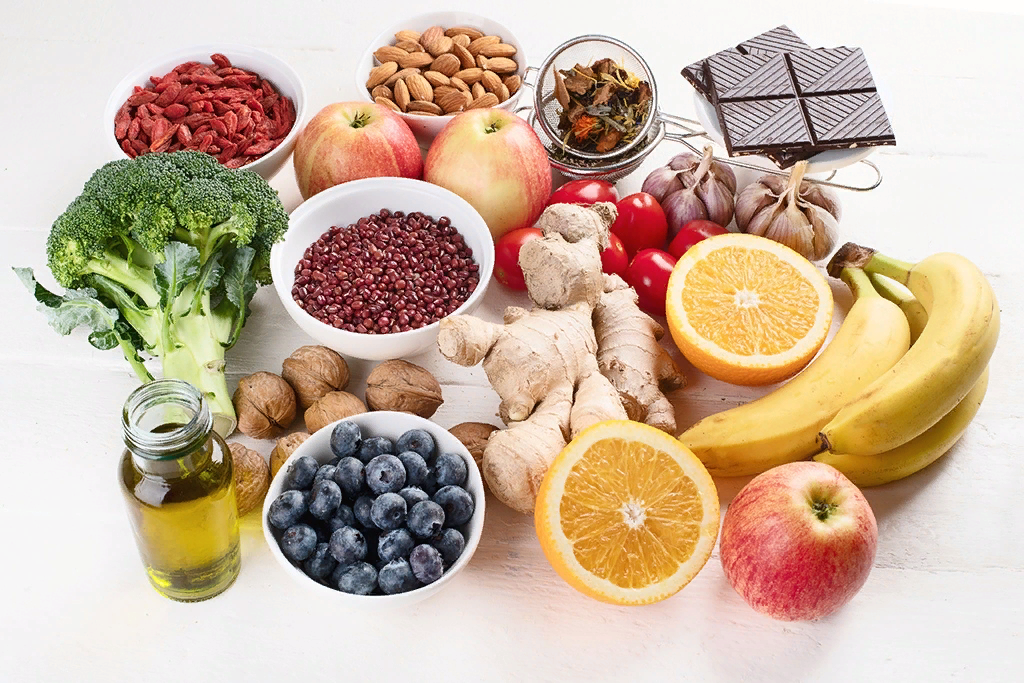 Антиоксиданты синтезируются также в организме человека.
Окислительные процессы приводят к порче продуктов питания. Для замедления процессов окисления, вызывающих порчу продуктов питания, в них часто добавляют антиоксиданты.
Задание 3. Чай является напитком, содержащим антиоксиданты. Антиоксидантная активность растительного сырья может быть охарактеризована его способностью улавливать свободные радикалы. 
Для определения антиоксидантной активности чая была измерена концентрации (мг/мл) его экстракта, которая необходима для улавливания 50 % свободных радикалов. Чем ниже значение концентрации чая, тем выше его антиоксидантная активность.
Результаты исследований антиоксидантной активности фруктового, зелёного и чёрного чая различных сортов в пакетиках (образцы 1–16) представлены на диаграммах.
Какой (какие) выводы можно сделать на основе анализа данных, представленных на диаграммах?
Антиоксидантная активность фруктового чая практически не отличается от антиоксидантной активности исследуемых сортов зелёного и чёрного чая. 
Антиоксидантная активность чая зависит от его сорта. 
Исследуемые сорта зелёного и чёрного чая по сравнению с фруктовым чаем обладают большей антиоксидантной активностью.
Зелёный чай по сравнению с чёрным обладает более высокой антиоксидантной активностью.
Регулярное употребление зелёного чая снижает риск развития онкологических заболеваний.
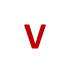 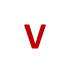 Характеристика задания 3
Содержательная область оценки: живые  системы.
Компетентностная область оценки: интерпретация данных и использование научных доказательств для получения выводов.
Контекст: личностный, здоровье.
Уровень сложности: средний.
Формат ответа: задание с множественным выбором.
Объект проверки: анализировать, интерпретировать данные и делать соответствующие выводы.
Тип знания: содержательное.
Система оценивания. Содержание критерия.
1 балл. Выбраны ответы 2,3. Другие не выбраны.
0 баллов. Другие ответы.
39
Задание 4. Пастеризация соков — один из способов консервирования пищевых продуктов, который применяют с целью увеличения сроков их хранения. В процессе пастеризации соков происходит уничтожение микроорганизмов, вызывающих их порчу. Однако под действием температуры может изменяться как химический состав сока, так и содержание в нём антиоксидантов. 
Учёные провели эксперимент, в котором было выбрано несколько режимов пастеризации яблочного сока: нагревание при 95 °С в течение 15 с; нагревание при 95 °С в течение 30 с; нагревание при 122 °С в течение 15 с. Антиоксидантную активность сока измеряли по концентрации (мг/мл) экстракта антиоксиданта, которая необходима для улавливания 50 % свободных радикалов: чем ниже значение этого показателя, тем выше антиоксидантная активность.
Опишите проведённый учёными эксперимент. Для этого дополните предложение, выбрав фразы из списка. 
Учёные изучали влияние _____________ и _____________ на _____________ .
1) сорт яблок
2) время пастеризации 
3) содержание белковых веществ
4) антиоксидантная активность яблочного сока
5) температура пастеризации
6) метод определения содержания антиоксидантов
Характеристика задания 4
Содержательная область оценки: живые  системы.
Компетентностная область оценки: понимание особенностей естественнонаучного исследования.
Контекст: местный, связь науки и технологий.
Уровень сложности: средний.
Формат ответа: сложный множественный выбор.
Объект проверки: распознавать вопрос, исследуемый в данной естественнонаучной работе.
Тип знания: процедурное.
Система оценивания. Содержание критерия.
1 балл. Выбрана последовательность 2, 5, 4 ИЛИ 5, 2, 4. Другие не выбраны.
Учёные изучали влияние времени пастеризации (2) и температуры пастеризации (5) на антиоксидантную активность яблочного сока (4).
0 баллов. Другие ответы.
41
Как применять задания по естественнонаучной грамотности в учебном процессе?
Задания могут быть использованы как с формирующей, так и с диагностической целью. Важно правильно организовать учебный процесс. 
С формирующей целью отдельные задания можно применять как на разных этапах урока, так и во внеурочное время. При этом допускается как индивидуальное, так и групповое выполнение заданий с последующим обсуждение самих заданий и результатов их выполнения, в том числе совместно с учителем. Задания, имеющие экспериментальную составляющую, могут сочетаться выполнением реального эксперимента.
С диагностической целью сюжетные блоки заданий могут использоваться самостоятельно или являться частью контрольных работ. В этом случае предполагается индивидуальная работа учащихся, а результаты выполнения заданий позволят оценить сформированность определённых знаний, умений, компетенций в соответствии с предложенными критериями.
Вопросы…
Надо ли всем учителям в обязательном порядке заниматься разработкой заданий по естественнонаучной грамотности?

Как быть с заданиями традиционными, то есть с чисто предметным (физическим, химическим, биологическим и др.) содержанием?
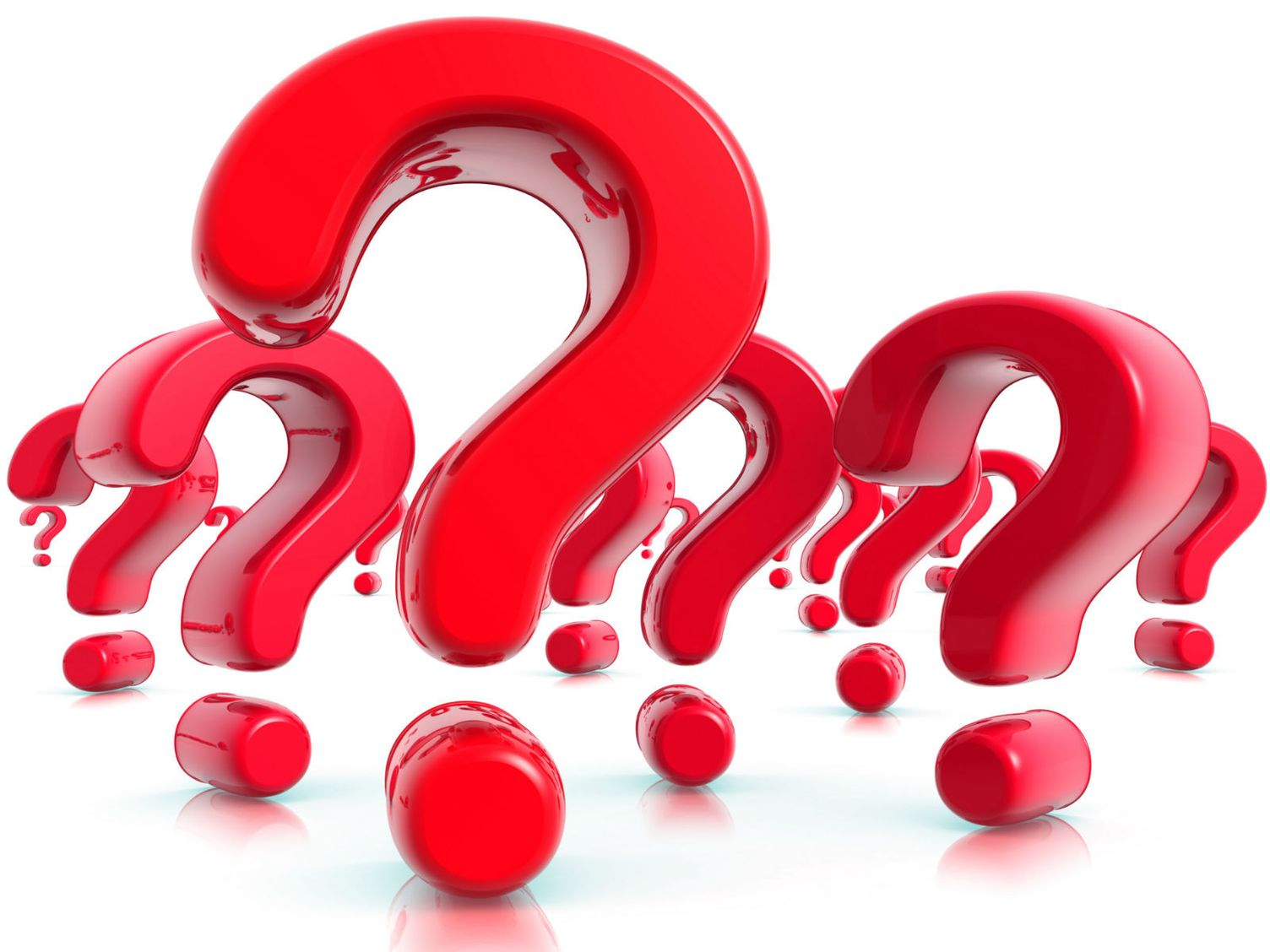 43
Традиционные задания…
«Формирование именно системных знаний и умений по предмету и их отработка в процессе выполнения разнообразных заданий позволяет в дальнейшем выводить подготовку школьников на более высокий уровень обобщения материала, в том числе относящегося к другим предметам. Попытка сформировать сложные познавательные действия без опоры на системно-научные знания может дать результат, но он предполагает подготовку потребителя и переработчика готовой информации, а не аналитика, конструктора и изобретателя, владеющего системными знаниями и способного к разработке и созданию продукта собственной мыслительной деятельности. 
Для реализации указанных целей требуется систематическая работа учителя по формированию химической знаниевой основы».
http://doc.fipi.ru/otkrytyy-bank-zadaniy-dlya-otsenki-yestestvennonauchnoy-gramotnosti/metodicheskiye-rekomendatsii.pdf
44
Рекомендации…
Необходима согласованная работа учителей по всем естественнонаучным предметам.
Целесообразно использовать задания, построенные на материале реальных научных исследований. Задания должны содержать информацию в виде графиков, таблиц, схем, рисунков. Выполнение этих заданий должно предусматривать преобразование данных из одной формы в другую, их интерпретацию, анализ, и формулирование выводов на основе анализа. 
Обсуждать с учениками методы научного исследования различных вопросов, описывать и оценивать способы, направленные на обеспечение надёжности данных и достоверности результатов. 
Обязательно включать в учебный процесс реальные экспериментальные работы, выполнение которых должно сопровождаться анализом целей, задач, применяемых методов, обсуждением полученных результатов. 
Использовать задания, контекст которых связан с жизненным опытом школьников, затрагивает проблемы местного, национального или глобального характера, а выполнение заданий требует применения естественнонаучных знаний в незнакомых ситуациях, отличных от типичных, отработанных в образовательном процессе. 
Применять задания межпредметного характера, сконструированные на материале различных учебных дисциплин.
Использовать задания с развёрнутым ответом, так как они способствуют развитию речевых навыков, формированию умений ясно, логично и грамотно излагать свои мысли, строить аргументированные высказывания, адекватно использовать языковые средства, в том числе в письменной форме. 
Не отказываться от использования традиционных заданий с чисто предметным (физическим, химическим, биологическим и т. д.) содержанием.
45
Где содержится информация о международных исследованиях качества образования? Где содержатся задания для формирования и оценки естественнонаучной грамотности?
1. Об исследовании PISA // ФГБУ Федеральный институт оценки качества образования. – URL: https://fioco.ru/ru/osoko/msi/pisa 
2. Проведение исследования PISA-2018 в России. Оценка естественнонаучной грамотности // Центр оценки качества образования. – URL: http://www.centeroko.ru/pisa18/pisa2018_sl.html   
3. Пентин А. Ю., Никифоров Г. Г., Никишова Е. А. Основные подходы к оценке естественнонаучной грамотности // Отечественная и зарубежная педагогика. – 2019. – Т. 1. – № 4 (61). – С. 80–97.

4. Открытый банк заданий для оценки естественнонаучной грамотности (VII–IX классы). – URL: https://fipi.ru/otkrytyy-bank-zadaniy-dlya-otsenki-yestestvennonauchnoy-gramotnosti 
5. Примеры заданий по естествознанию / сост.: Г. С. Ковалева, Н. Г. Кошеленко; Международная оценка образовательных достижений учащихся (PISA). – Москва: Центр оценки качества образования ИСМО РАО, 2007. – URL: http://www.ivege.ru/uploads/fi les/ocenka/pisa/PISA2006_ ExampleUnitsScience.pdf  
6. Пентин А. Ю., Никишова Е. А., Никифоров Г. Г. Естественнонаучная грамотность: сборник эталонных заданий. Выпуск 1. – Москва: Просвещение, 2021. 
7. Ковалева Г.С., Пентин А.Ю., Заграничная Н.А. и др. Естественнонаучная грамотность: сборник эталонных заданий. Выпуск 2. – Москва: Просвещение, 2021.
8. Асанова Л. И. и др. Естественнонаучная грамотность: пособие по развитию функциональной грамотности старшеклассников. – Москва: Академия Минпросвещения России, 2021.
46
Спасибо за внимание!

asanovali@yandex.ru
47